German
Discussing holiday travels and booking tickets [3 / 3]
Buying train tickets
Frau James
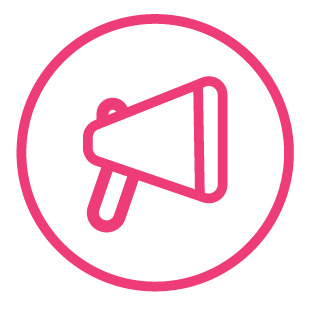 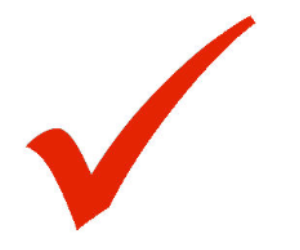 [-ig]
richtig
20
Leipzig
wichtig [important]
zwanzig
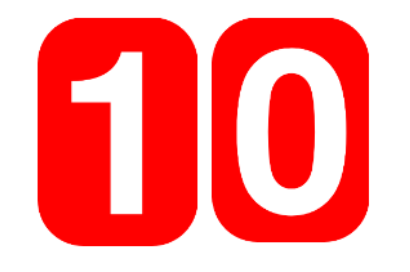 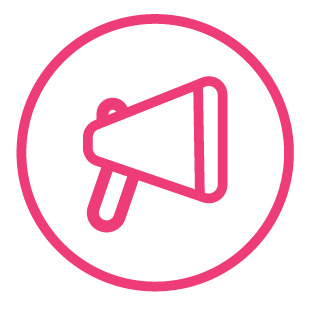 [z]
zehn
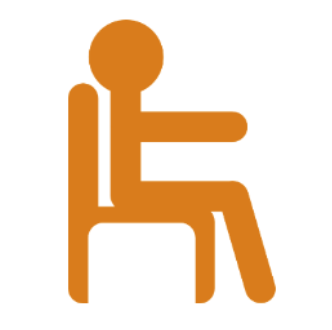 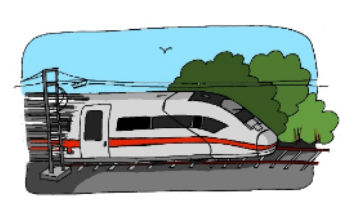 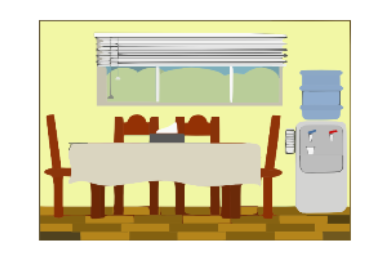 Zug
sitzen
Zimmer
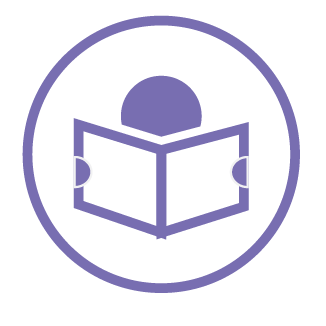 Role Play
Discussing holiday travels and booking tickets
I would like a ticket. = 
Single or return? =
When does the next train depart? =  
            
From which platform? =   
When does the train arrive? =
Ich möchte eine Fahrkarte.
Einfach oder hin und zurück?
Wann fährt der nächste Zug ab?
Von welchem Gleis?
Wann kommt der Zug an?